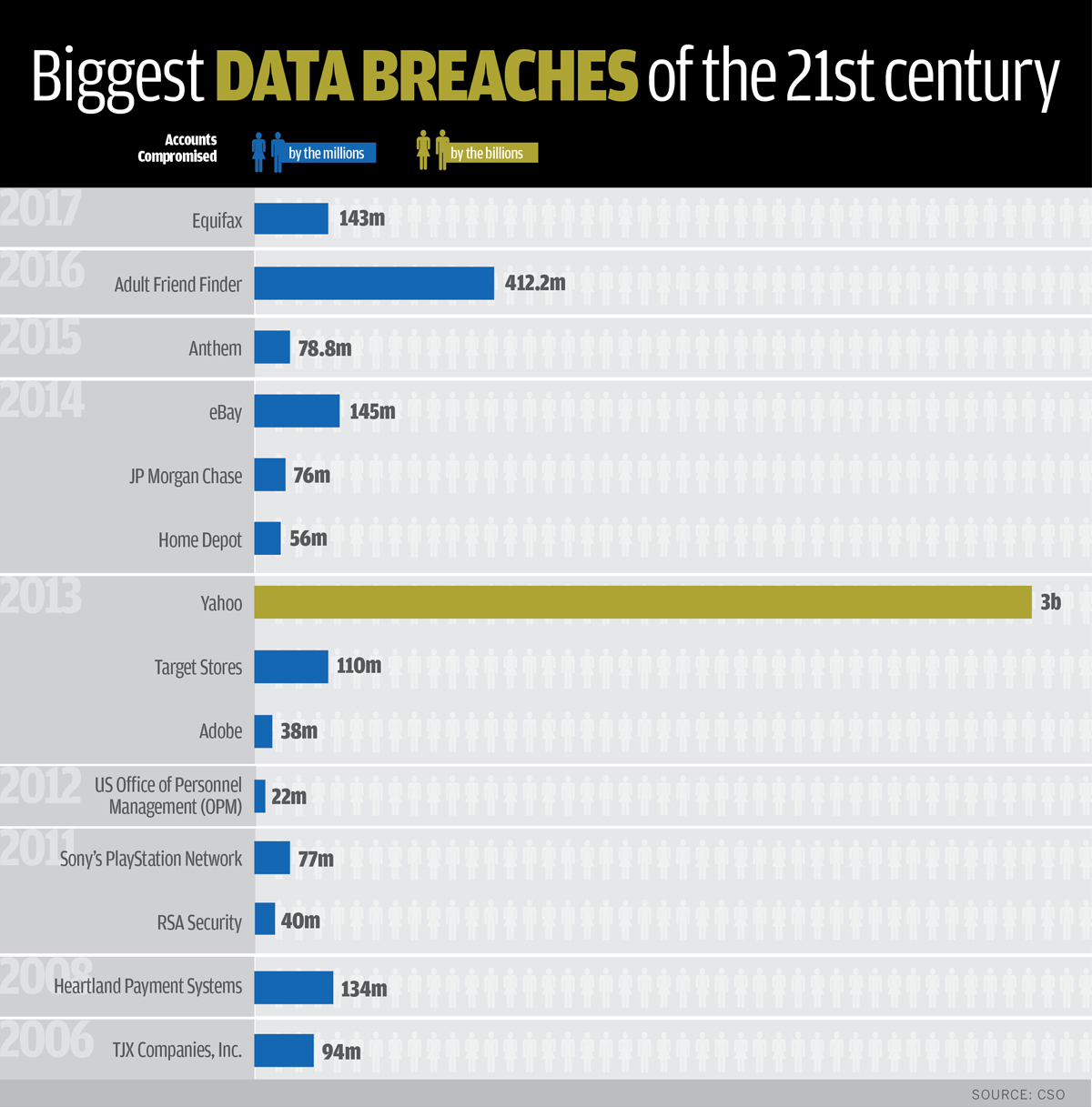 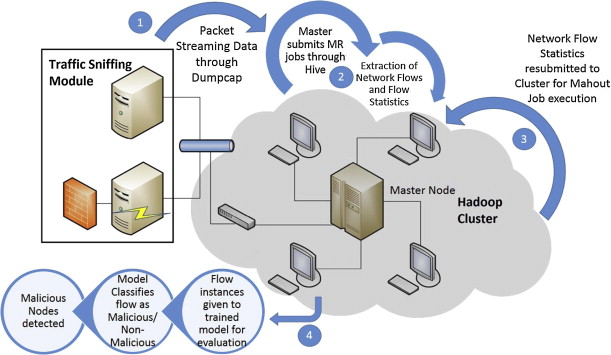 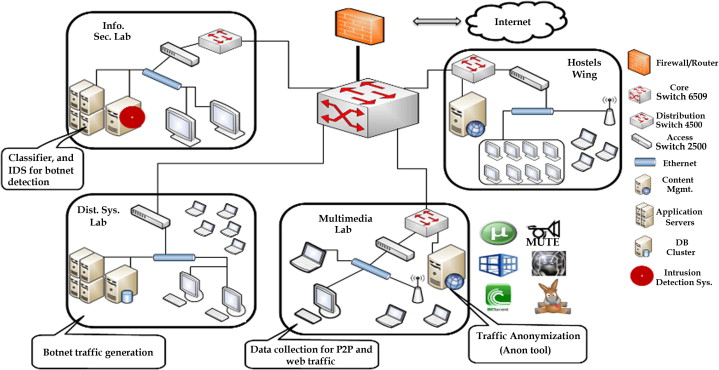 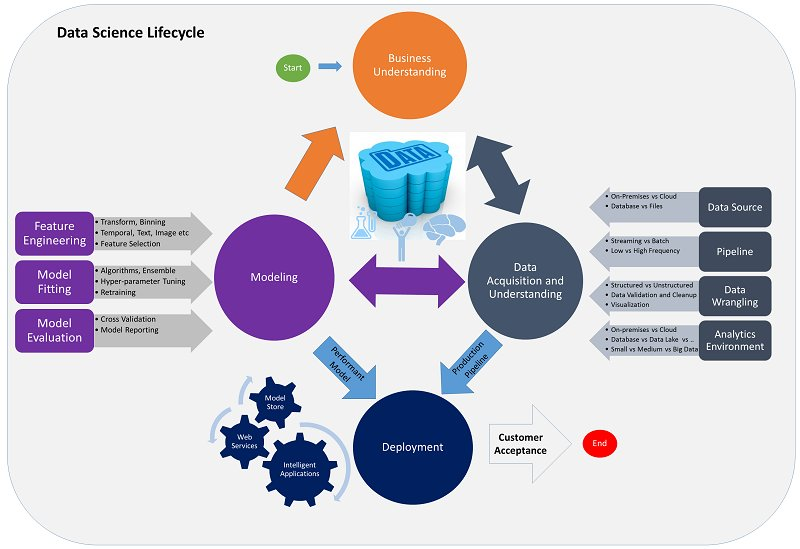 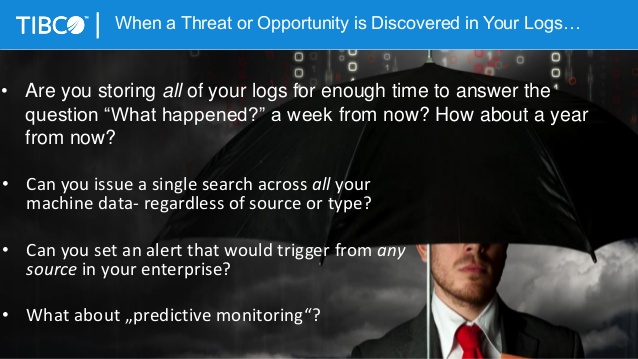 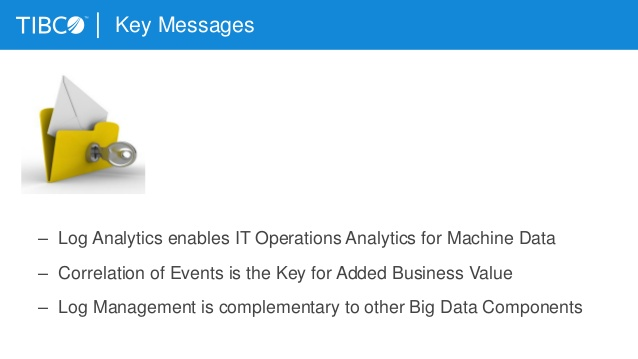 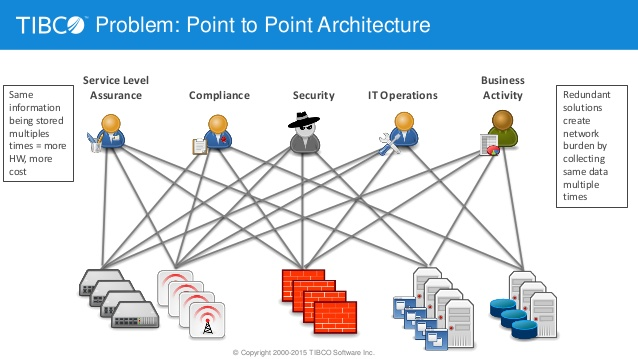 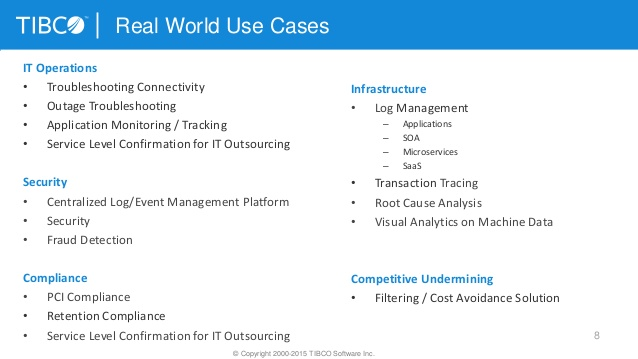 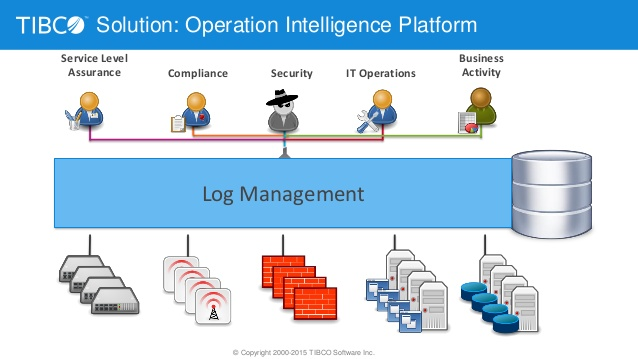 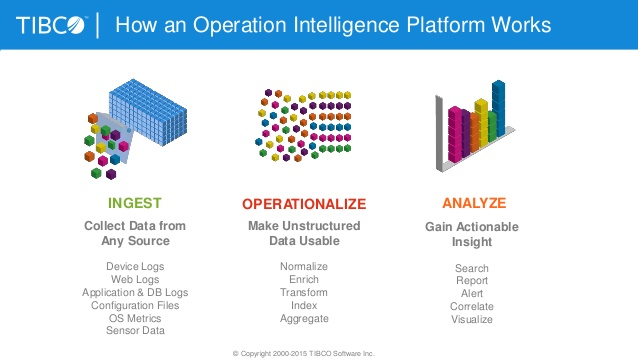 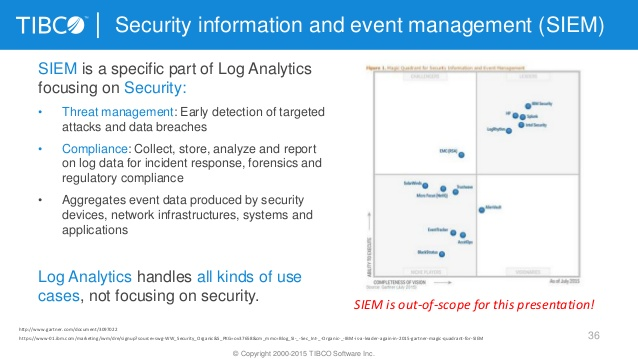 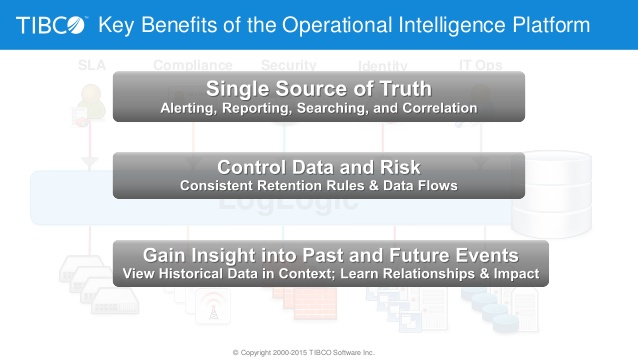 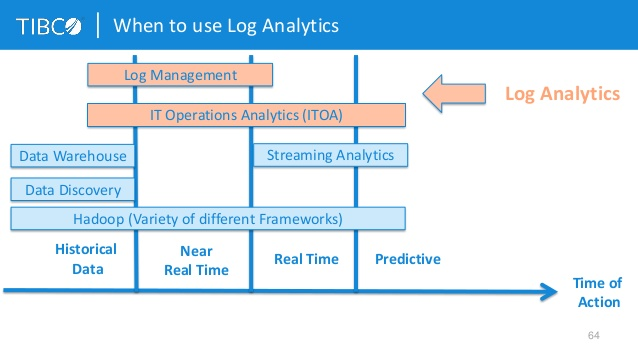 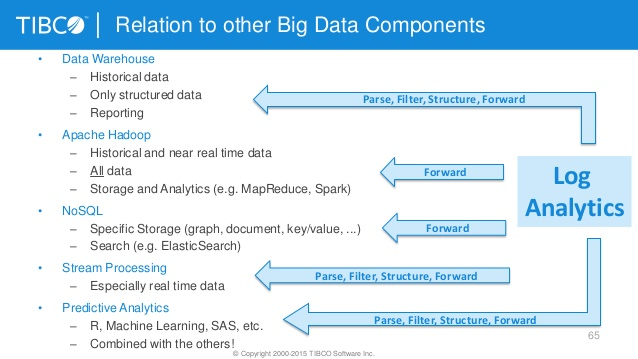 Data normalization
Raw Data Storage
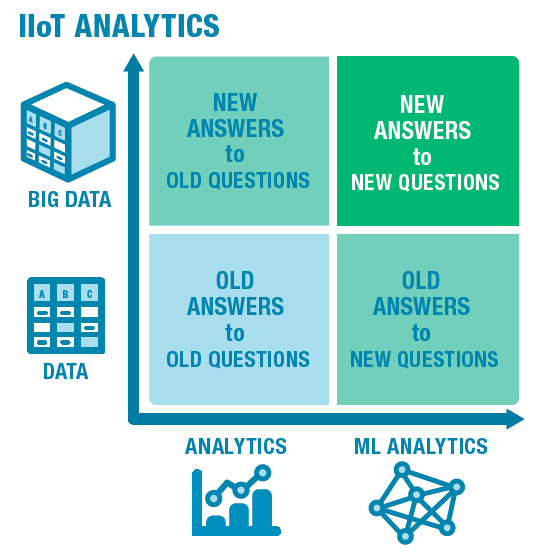 Better correlation  with additional context – Improved Threat Analysis
Predictive ,Intelligent actionable Threat Analysis
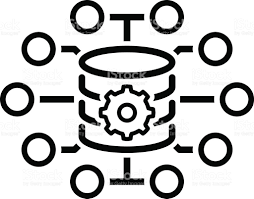 Big Data
Standard Security Monitoring and threat Analysis
New pattern based perspective to old Log data – Predictive threat patterns
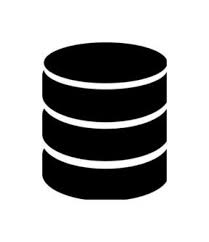 Log Data
Analytics
ML based Analytics
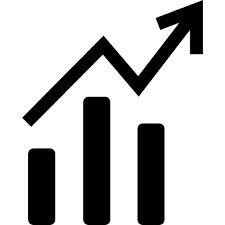 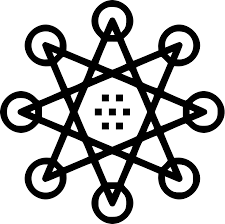 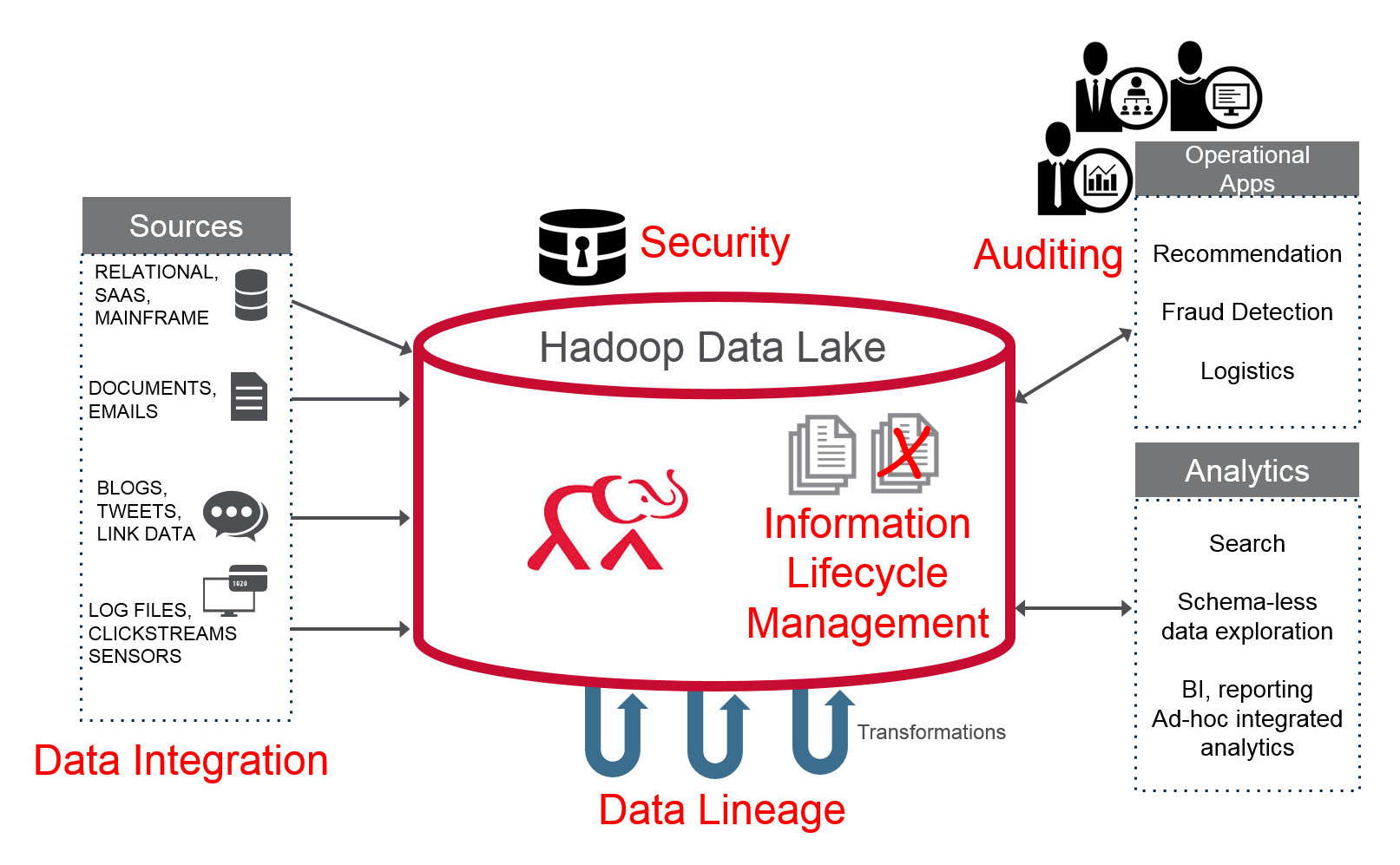 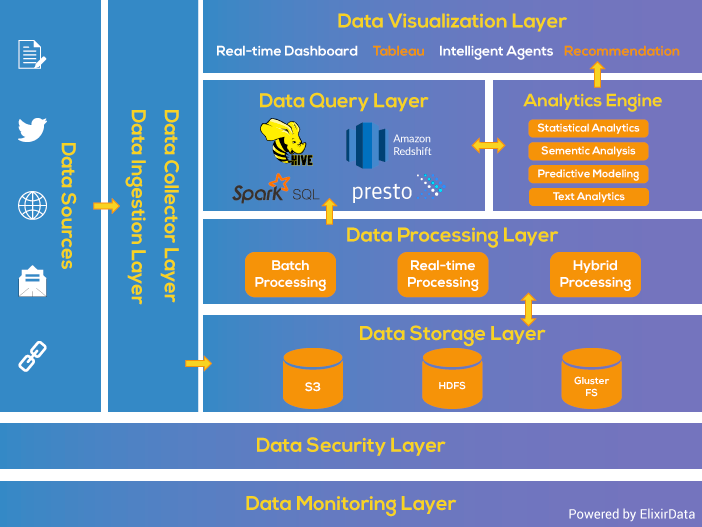 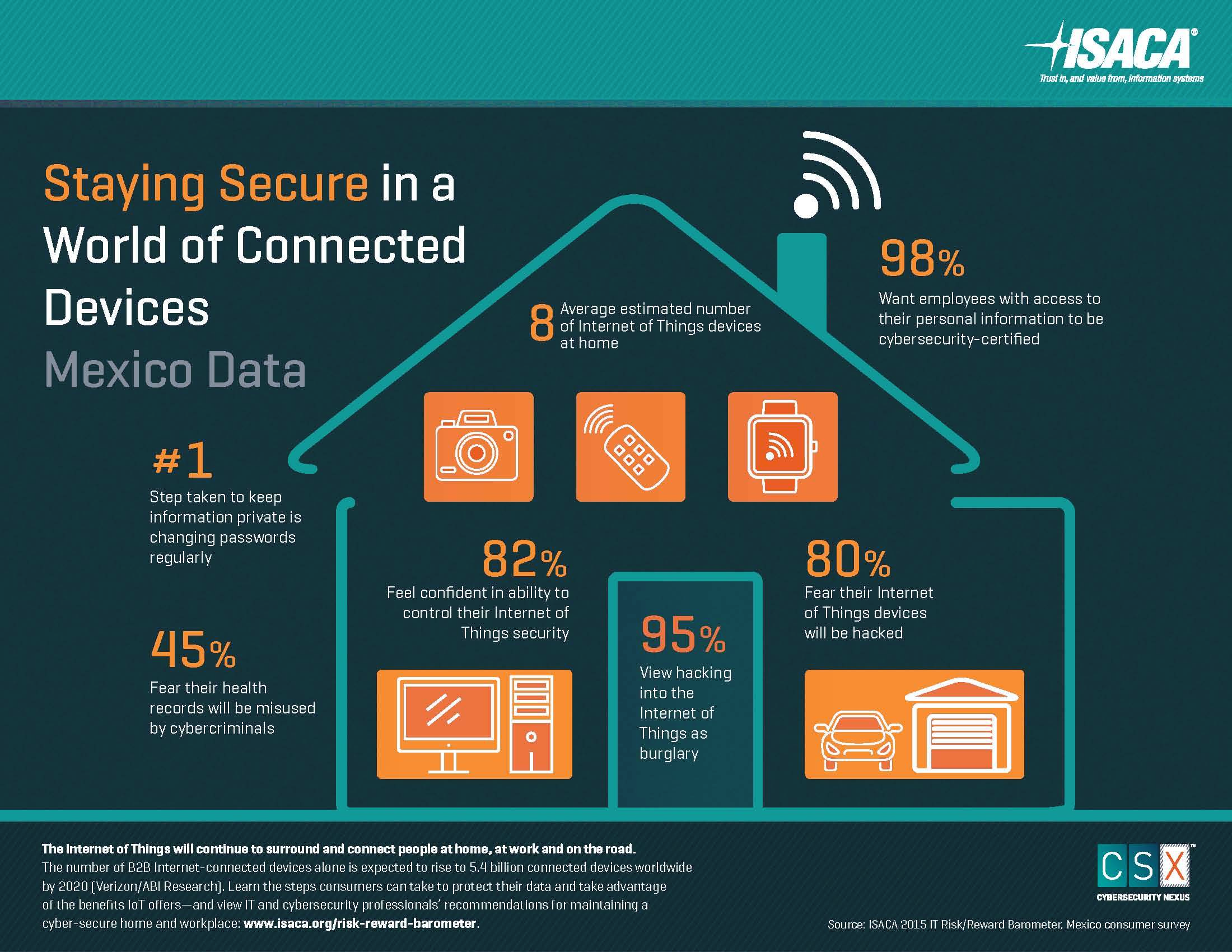 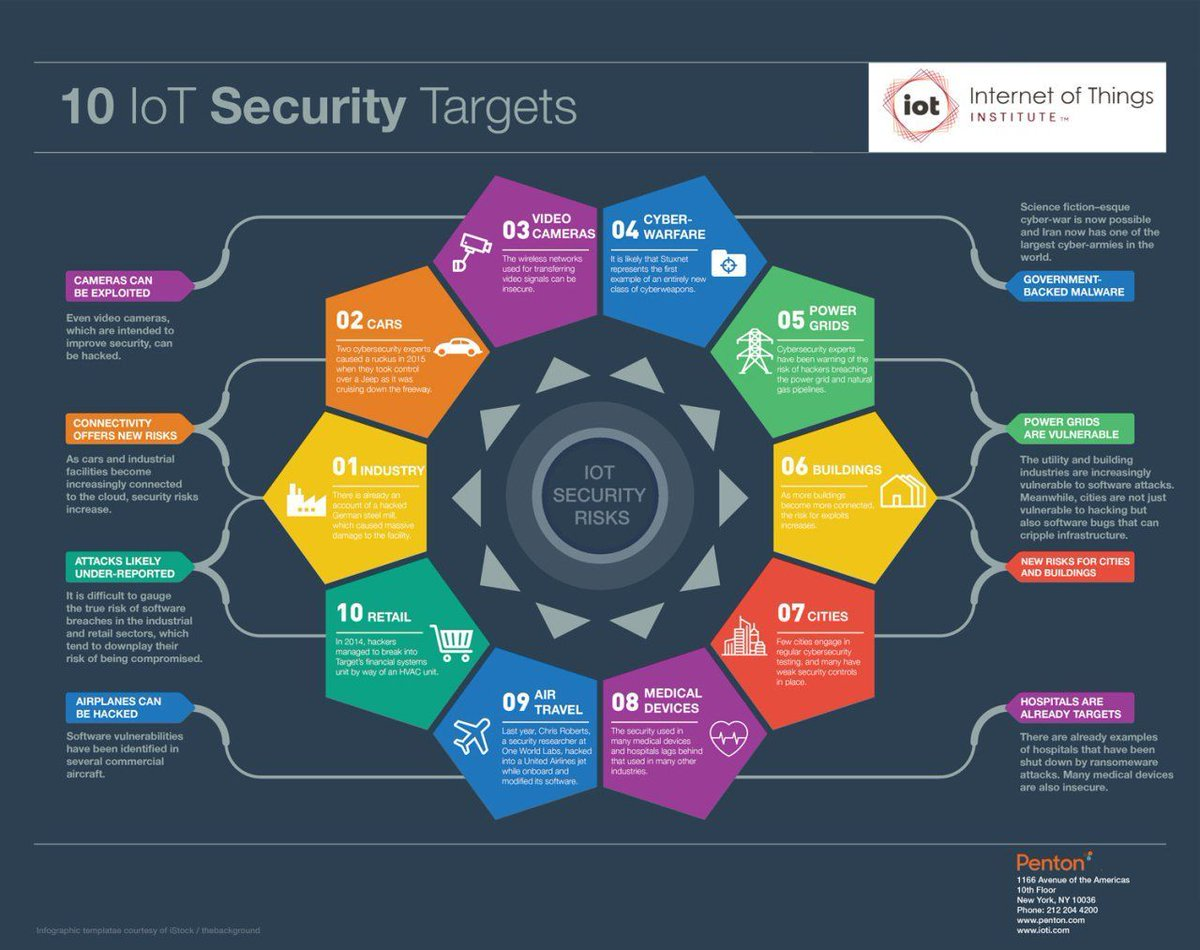